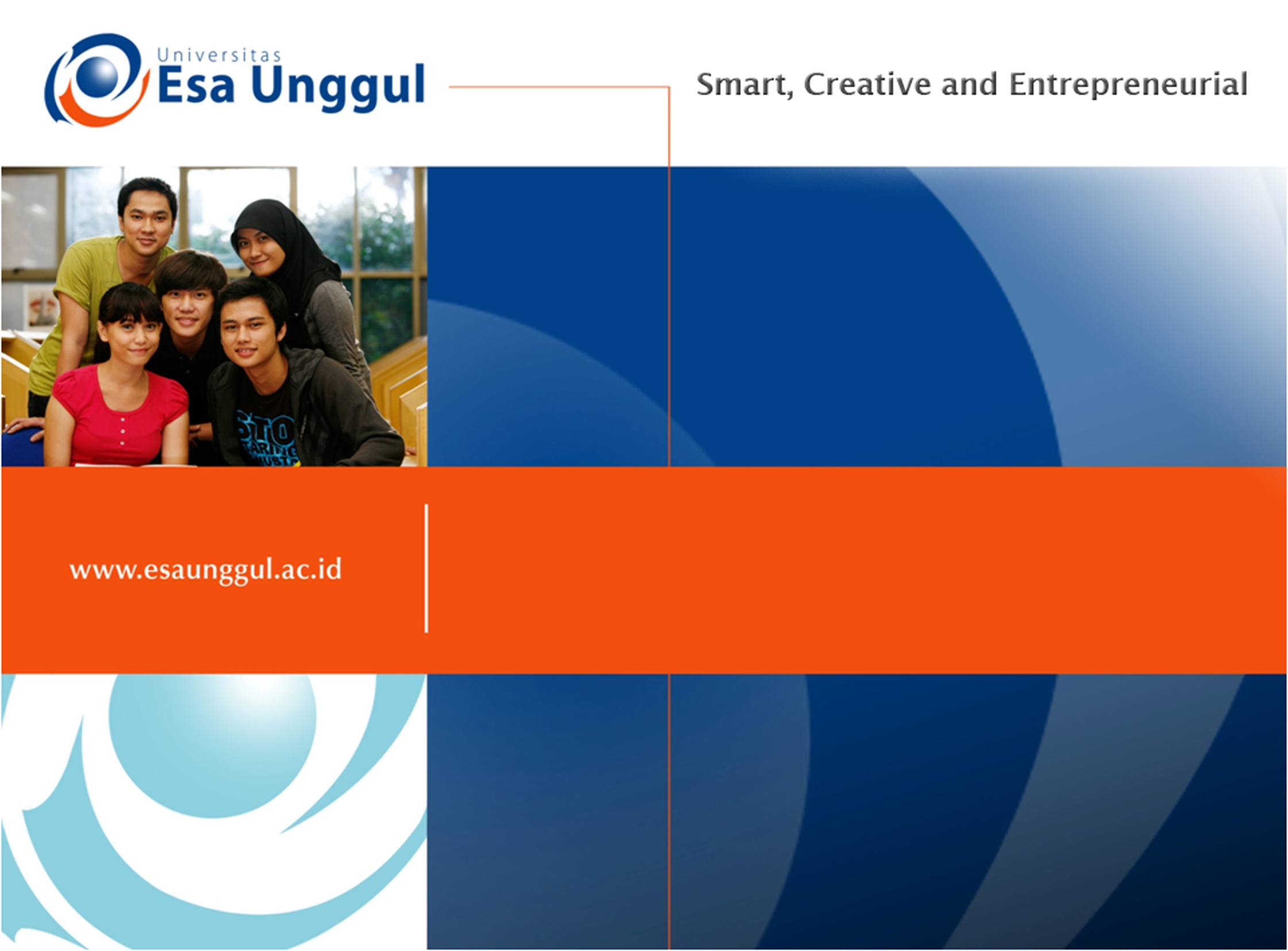 THE BASIC CONCEPT OF CURRICULUM
SESSION 2

SRI LESTARI, S.Pd, M.A.
ENGLISH EDUCATION DEPT.
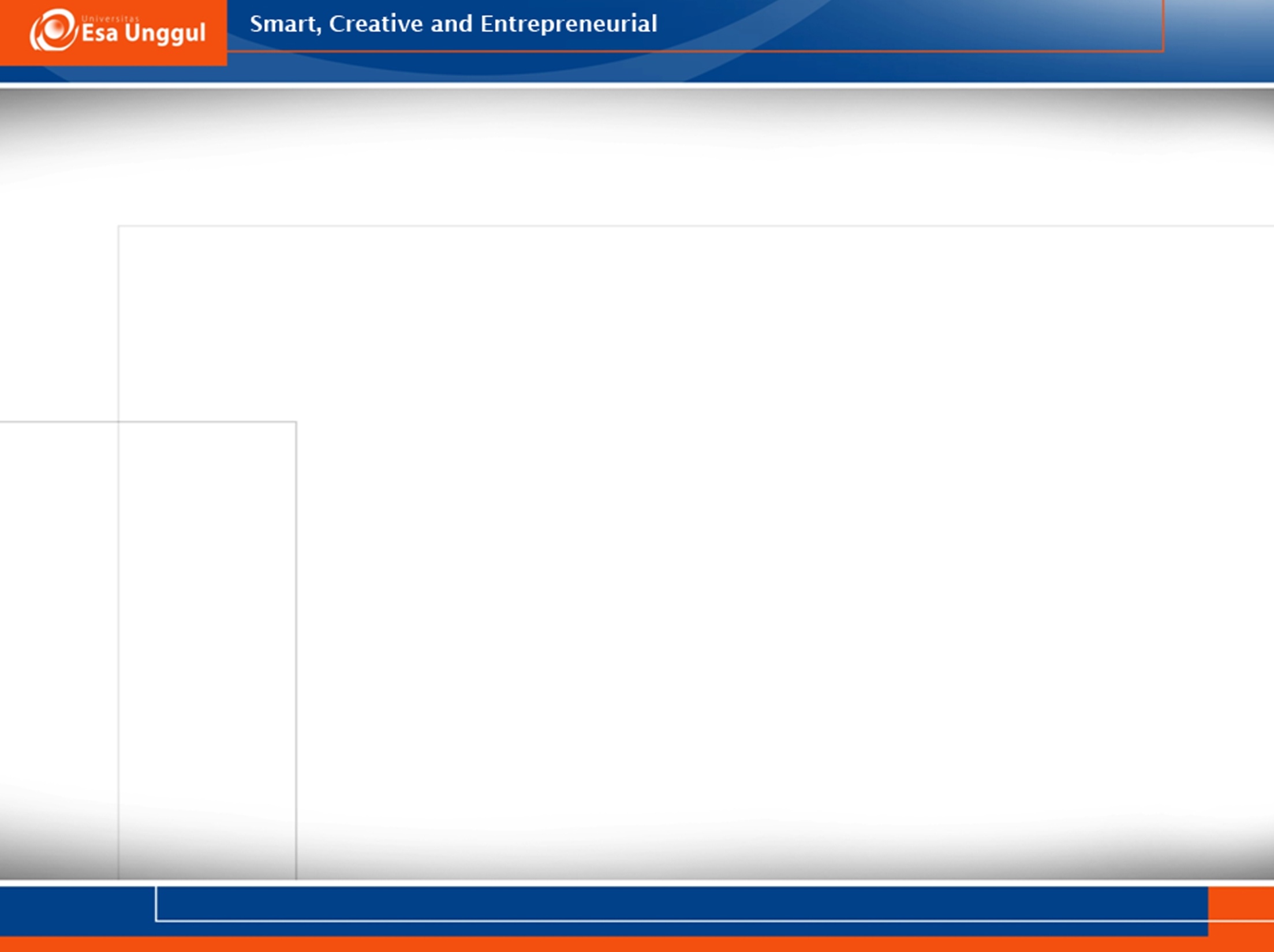 LEARNING OBJECTIVE
Students are able to understand the basic concept of curriculum: definition, purposes, function and role of curriculum in education. In addition, they learn types of curriculum including a hidden curriculum
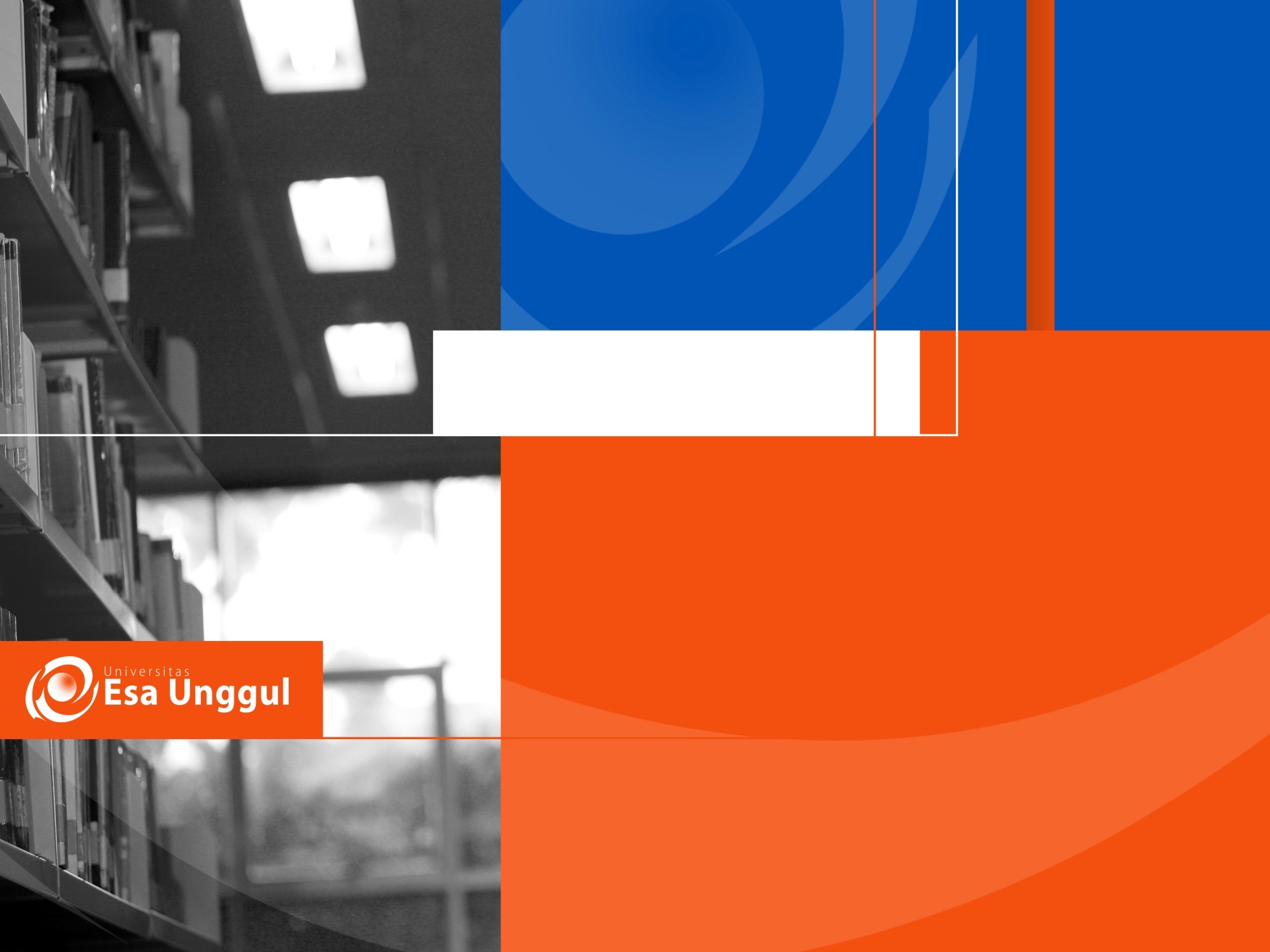 What to cover?
01. Definition
02. Purposes of curriculum
03. Function and role of curriculum
04. Types of curriculum
CURRICULUM…
As the ‘heart’ of learning 
Dynamic as the changes in society
Fragmentary, elusive and confusing
More than 120 definitions  
Influenced by modes of taughts, pedagogies, politics and cultural experiences
General  specific
Traditional  progressive
Narrow sense  broader sense
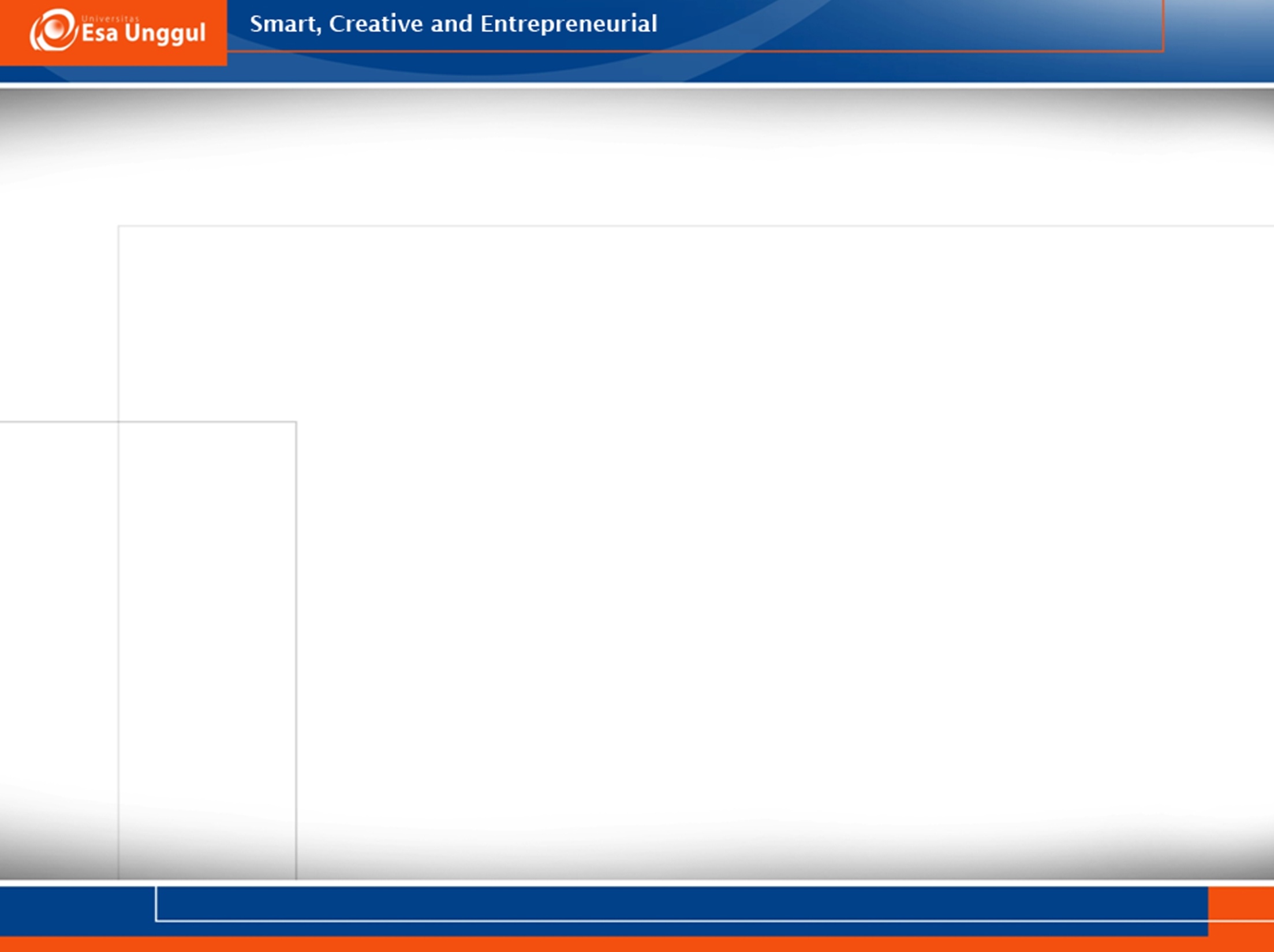 WHAT IS CURRICULUM?
Curriculum is the ‘permanent’ subjects that embody essential knowledge.
Curriculum is those subjects that are most useful for contemporary living.
Curriculum is all planned learnings for which the school is responsible.
Curriculum is the totality of learning experiences so that students can attain general skills and knowledge at a variety of learning sites.
Curriculum is what the students construct from working with the computer and its various networks, such as the Internet.
Curriculum is the questioning of authority and the searching for complex views of human situations.
(Marsh, 2004: 4)
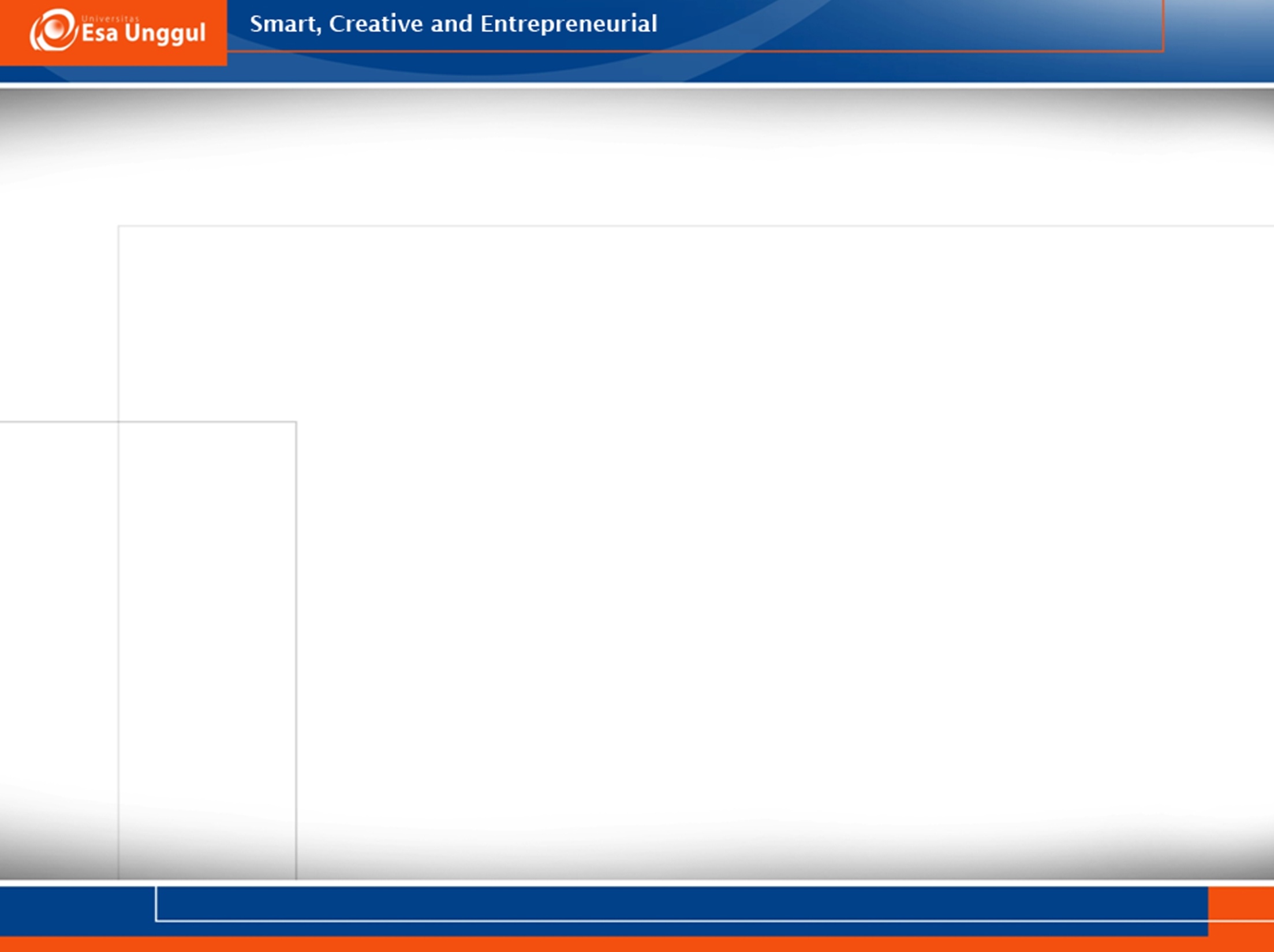 WHAT IS CURRICULUM?
Traditional  progressive
Traditional : Subject matter prepared by the teacher for the students to learn (course of study or syllabus)  permanent studies  basic education (math, science, history, and foreign language)
Progressive: total learning experiences of the individual
Narrow sense  broader sense
Narrow: a listing of subject to be taught in school
Broader: total learning experiences of individuals, not only in school but in a society
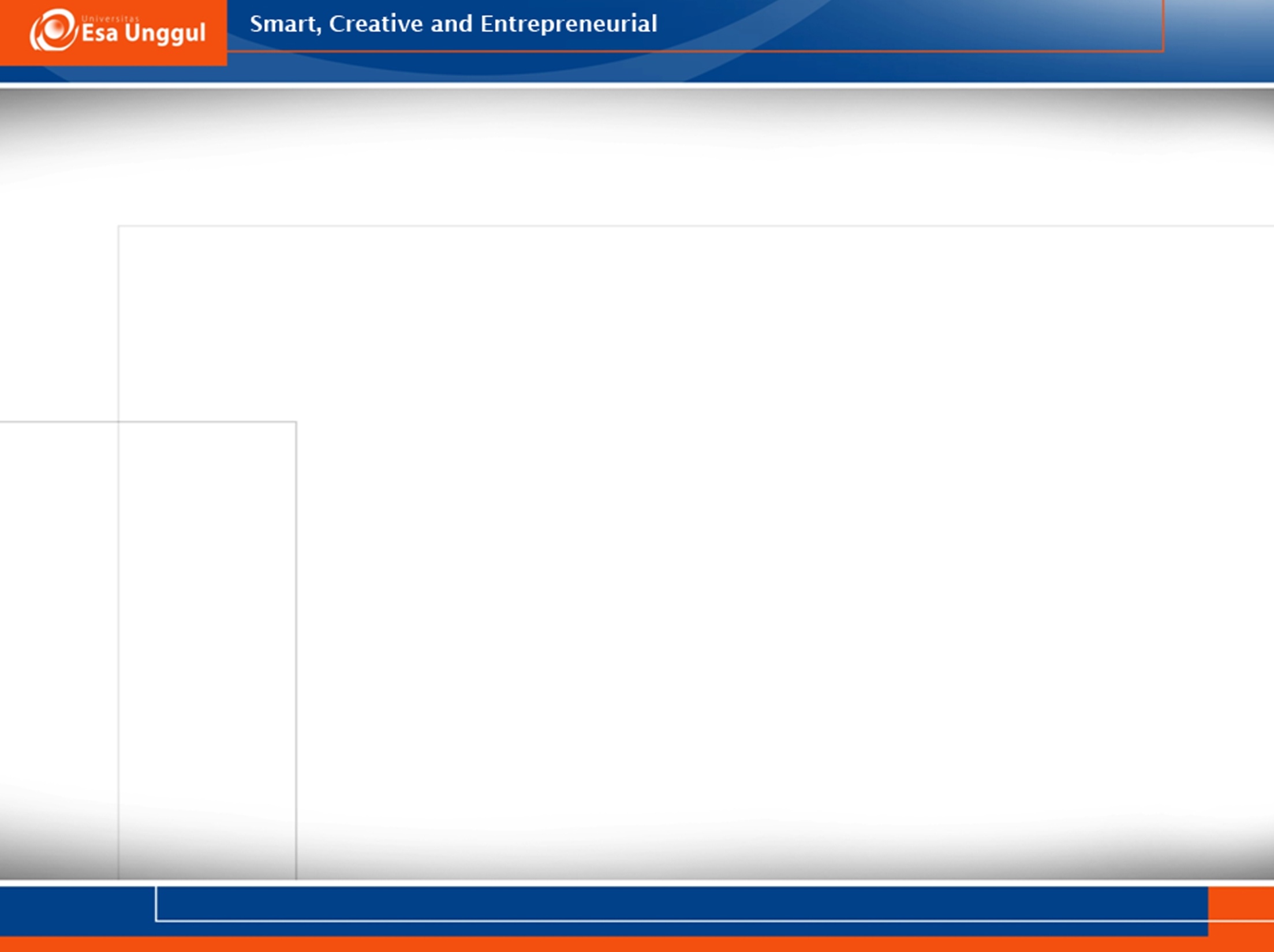 WHAT IS CURRICULUM?
Lawrence Stenhouse (1975) in Moore (2010: 44)
An intention, plan or prescription, an idea about what one would like to happen in schools
The existing state of affairs in school, what does in fact happen
McMarmock&Murphy (2000) in Moore (2010:45)
The specified curriculum (national curriculum orders, examination syllabuses)
The enacted curriculum (what teachers and schools do with the specified curriculum in practice and how it undergoes change in the process)
The experienced (how the curriculum is experienced by the students)
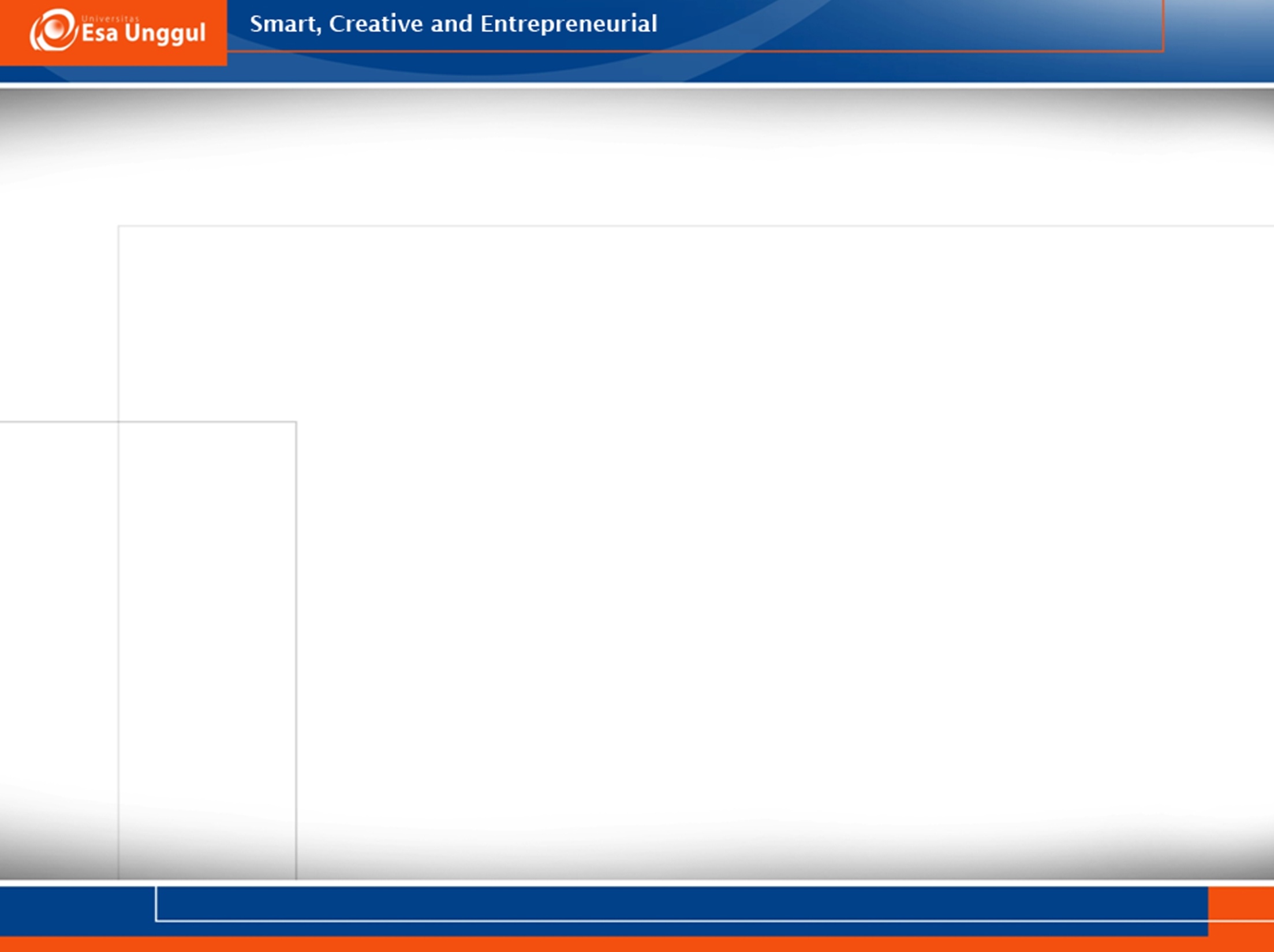 TYPES OF CURRICULUM
Recommended curriculum- proposed by scholars and professional organizations. 
Written curriculum- appears in school, district, division or country documents. 
Taught curriculum- what teachers implement or deliver in the classrooms and schools 
Supported curriculum- resources textbook, computers, audio visual materials which support and help in the implementation of the curriculum. 
Assessed curriculum, that which is tested and  evaluated. 
Learned curriculum-what the students actually learn and what is measured.
Hidden curriculum- the unintended curriculum.
(Glatthorn, 2000)
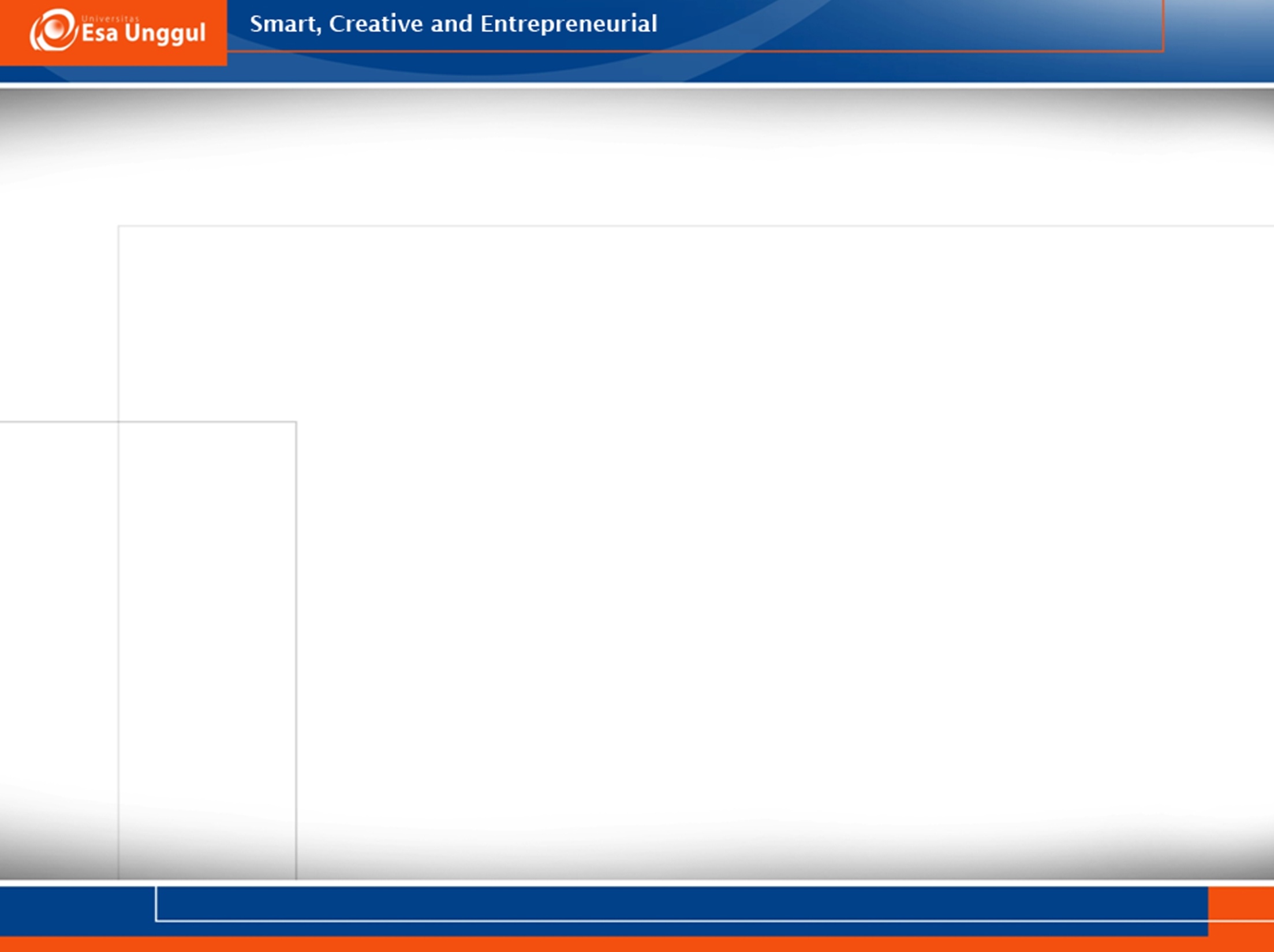 TYPE OF CURRICULUM (Kelly, 2009)
The educational curriculum those which are acceptable educationally, i.e. those which satisfy our educational criteria; related to moral principles
The total curriculum: the content of a particular subject or area of study
The hidden curriculum: those things which pupils learn which are not included in the planning or even in the consciousness of those responsible for the school arrangements
The planned/official curriculum: what is laid down in syllabuses, prospectuses and so on
The received/actual curriculum: the reality of the pupils’ experience
The formal curriculum: the formal activities for which the timetable of the school allocates specific periods of teaching time
The informal curriculum (extracurricular):  those many informal activities that go on, usually on a voluntary basis, at lunch-times, after school hours, at weekends or during holidays
(Kelly, 2009: 3-8)
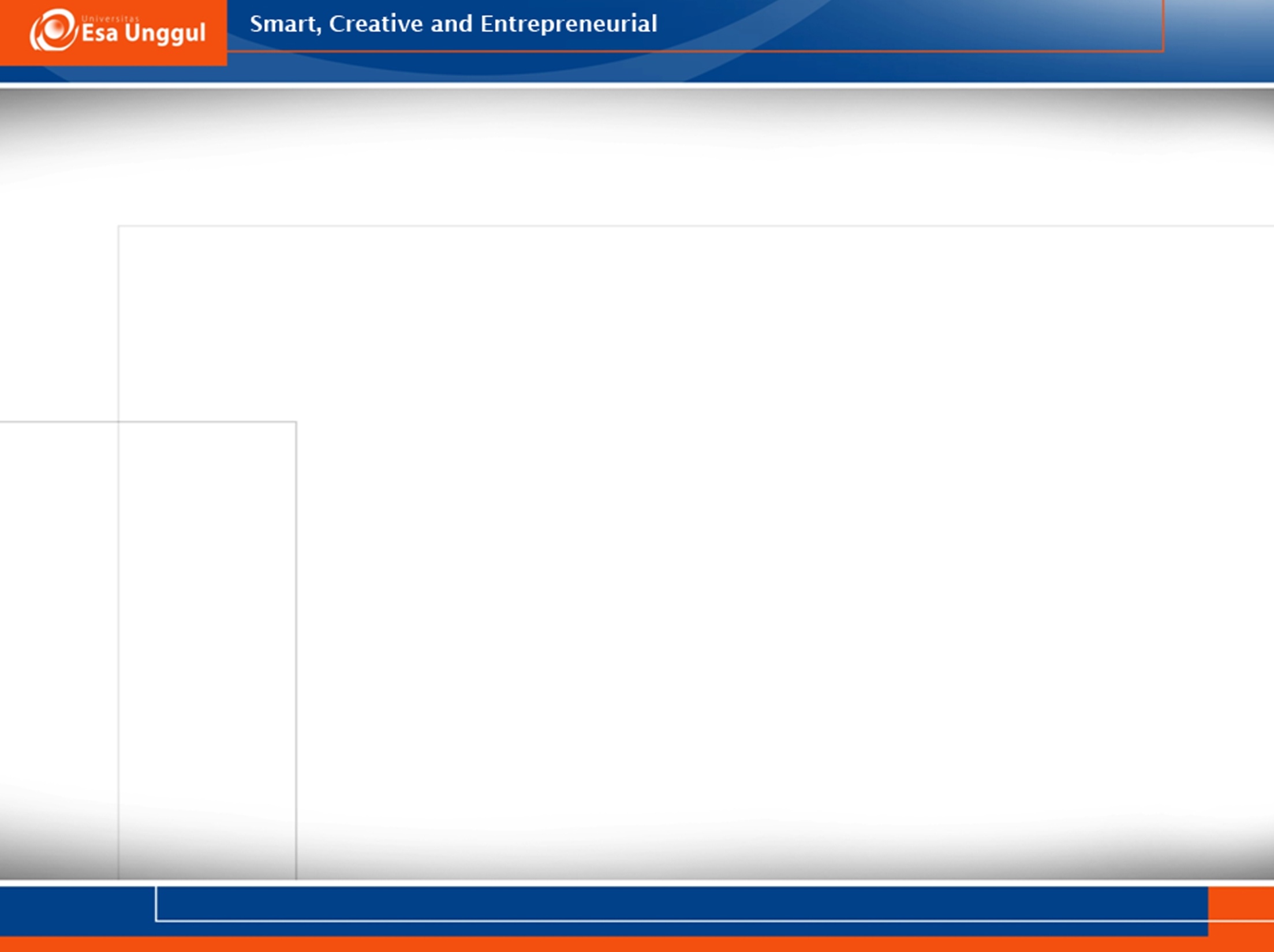 WHAT IS CURRICULUM FOR?
to meet the needs of the national economy and ‘business’;
to promote the enrichment and self-fulfilment of the individual;
preparation for the world of work and for active, appropriate participation in society.
(Kelly, 2009: 3-8)
KEY ELEMENTS & RELATIONSHIPS IN CURRICULUM
What should be learned?
What to learn?
How to promote learning?
How to learn?
Intended learning outcomes
How to show learning?
KEY CONCEPT OF CURRICULUM
conceptions of curriculum/models/approaches;
curriculum history;
curriculum policy and policy makers, politics of curriculum;
curriculum development procedures/change/improvement/planning steps;
issues and trends/problems/future directions;
discourses of gender, race, postmodern, political, historical, phenomenological (especially Pinar et al. , 1995).
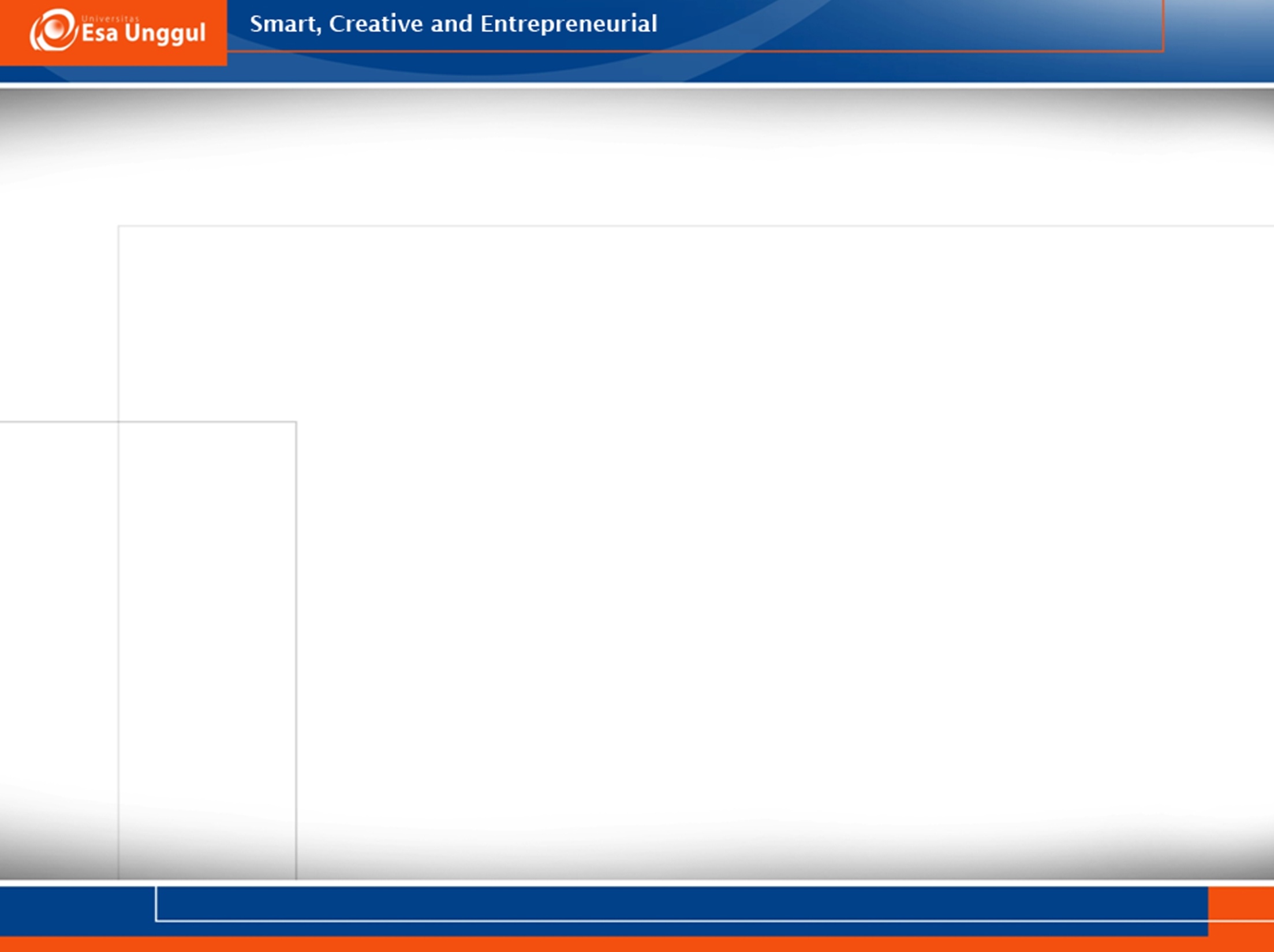 REFERENCES
Kelly, A.V.(2009) The Curriculum: Theory and Practice. London: Sage
Marsh, CJ. (2004). Key Concepts for Understanding Curriculum 3rd ed. London: RoutledgeFalmer
Moore, Alex (2014)Understanding the school Curriculum: Theory, Politics and principles. London: Routledge